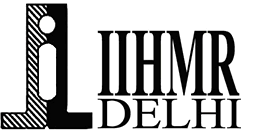 Safety of Vulnerable Patients at Rajiv Gandhi Cancer Institute and Research Center, Rohini
Members- Ms Megha Goud, Dr Ruchi Jangra, Dr Sarvesh Gupta, Dr Shivi Sabbarwal
Under the mentorship of Dr Sumesh
SCREENSHOT OF APPROVAL
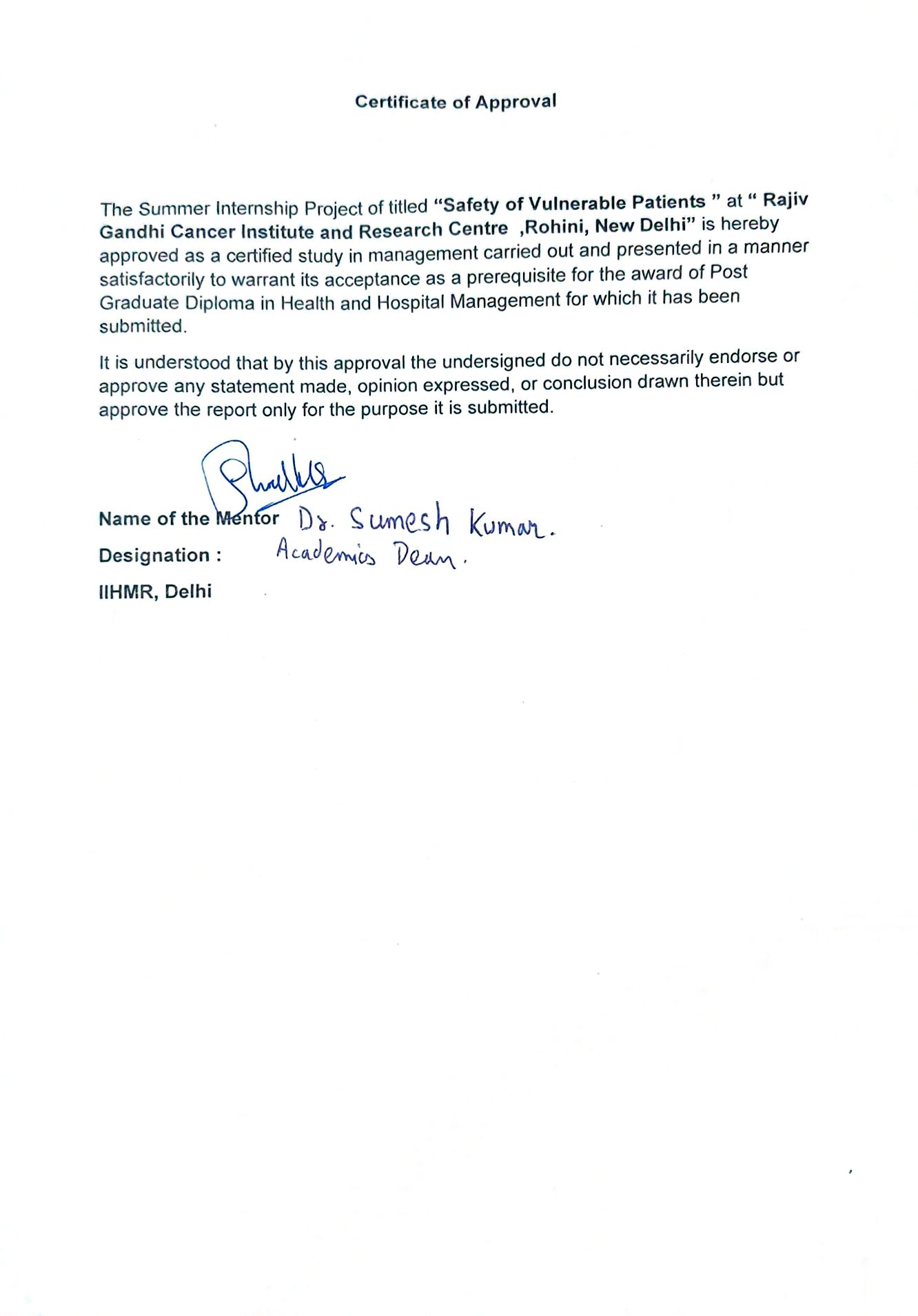 ABOUT THE STUDY
To see the safety level of vulnerable patients

Adherence of safety protocols and guidelines

This study was conducted to identify and fill gaps in following the safety measures and guidelines for care of vulnerable cancer patients
Vulnerable Patients at RGCIRC
RGCIRC specializes in oncology which has almost all the patients considered as vulnerable patients

Vulnerable patients are individuals who, for whatever reason, are unable to protect or care for themselves from exploitation or damage.

Such patients are vulnerable to a variety of dangers in the hospital, including falls, injuries, neglect, abuse, medical errors, and infection.
OBJECTIVES
To study the protocols and safety measures followed for the care of vulnerable cancer patients in In-patient department and Out-patient department of RGCI RC, Rohini, New Delhi.
METHODOLOGY
Study Design
Prospective study 
Study Population
All vulnerable patients in the in-patient and out-patient departments of RGCIRC
Study Duration
The study duration was 30 days
METHODOLOGY
Sampling Technique - Random sampling method was used.. 
Selection Criteria - All vulnerable patients in the IPD and OPD departments were included in this study, while all other patients who can care for themselves were excluded. 
Study Tool - As a study aid, a checklist was prepared which included all the parameters concerned with the patient safety. Interviewing of attendants and some patients were also used as a part of the study.
Sample Size - Sample size of 200 patients (100 IPD and 100 OPD) was taken.
DATA ANALYSIS
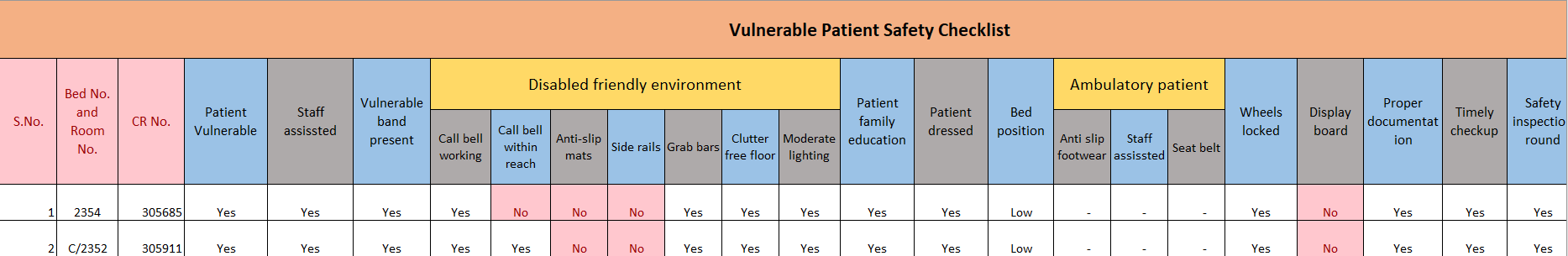 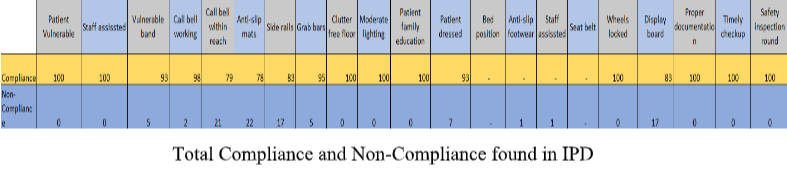 DATA ANALYSIS
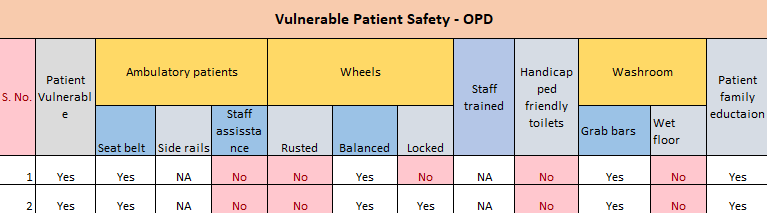 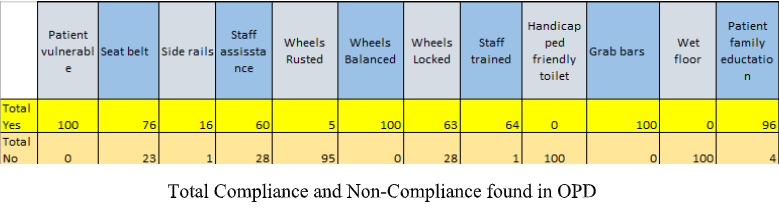 RESULT
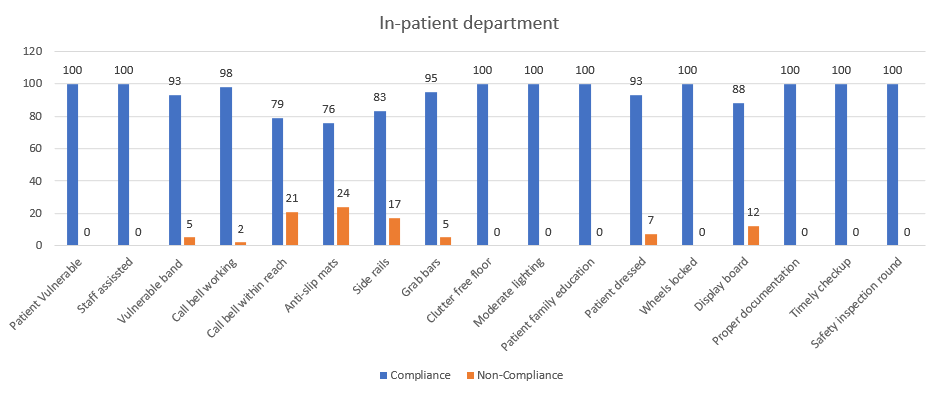 RESULT
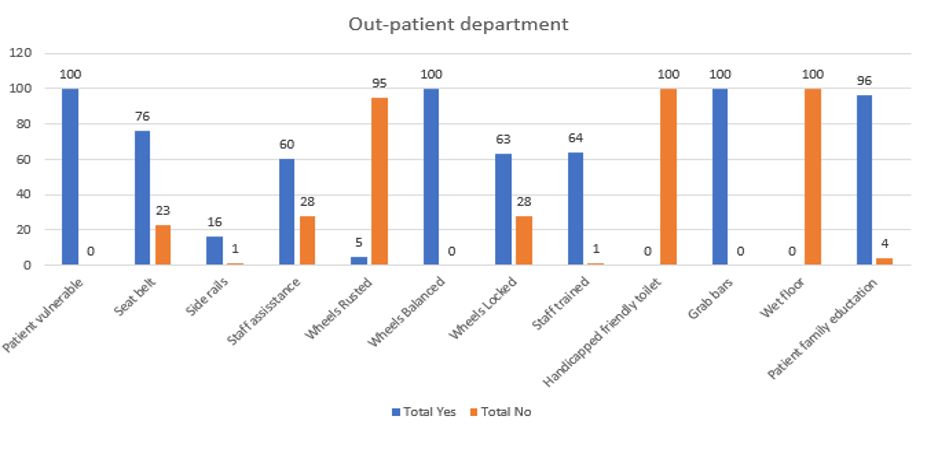 RESULTS
It was found out that the parameters such as seat belt worn, presence of side rails, staff assistance, rusted wheels (7,28, 49, 24), wheels locked, presence of handicapped friendly toilet on every floor, and patient family education showed slight non-compliance.
DISCUSSION
For IPD

Patient showed dissatisfaction with
beds, medical equipment, and doctors and nurses available
working of air conditioners in some wards
Proper cleaning of private rooms,
DISCUSSION
For OPD- 

Vulnerable people were noticed not being assisted with wheelchairs and walking on their own.
It has handicapped-accessible restrooms, but they are not operational currently
Attendants were seen dragging the wheel chairs of the patients
LIMITATIONS OF STUDY
It was difficult to take patient follow-ups in the OPD due to rush

Some patients in the IPD were unavailable during study rounds
CONCLUSION
Vulnerable patients are those who are weak and without protection.
Many loopholes and leniency present while taking care of them.
Adherence of different policies can be used as an intervention.
There should defined policies of the hospital for vulnerable patients.
REFERENCES
https://bmcresnotes.biomedcentral.com/articles/10.1186/1756-0500-4-421
https://bmcresnotes.biomedcentral.com/articles/10.1186/1756-0500-4-421
https://bmcresnotes.biomedcentral.com/articles/10.1186/1756-0500-4-421
POSTER
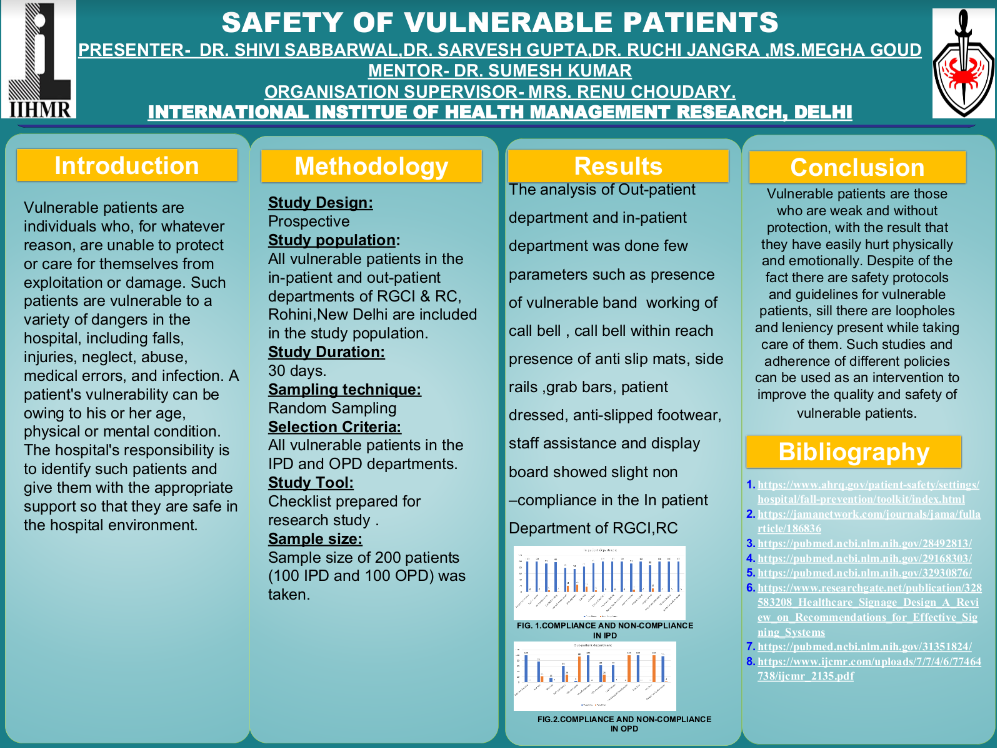 INTERNSHIP EXPERIENCES
Had a great learning experience while working with the Quality Department.
Completely involved with the Hospital Departments 
Department Coordination
Involvement in Auditing in various projects
Learnt the workflow of various departments.
SUGGESTIONS GIVEN TO ORGANIZATION
Regular training sessions for the staff 
Awareness about the RGCI CARE App 
Just as RGCI has its own policy for the safety of vulnerable patients in the In-patient department, Out-patient department should have one as well. 
Handicapped friendly toilets should be made functional on all OPD floors.
Promotion of Tele-consultation should be done.
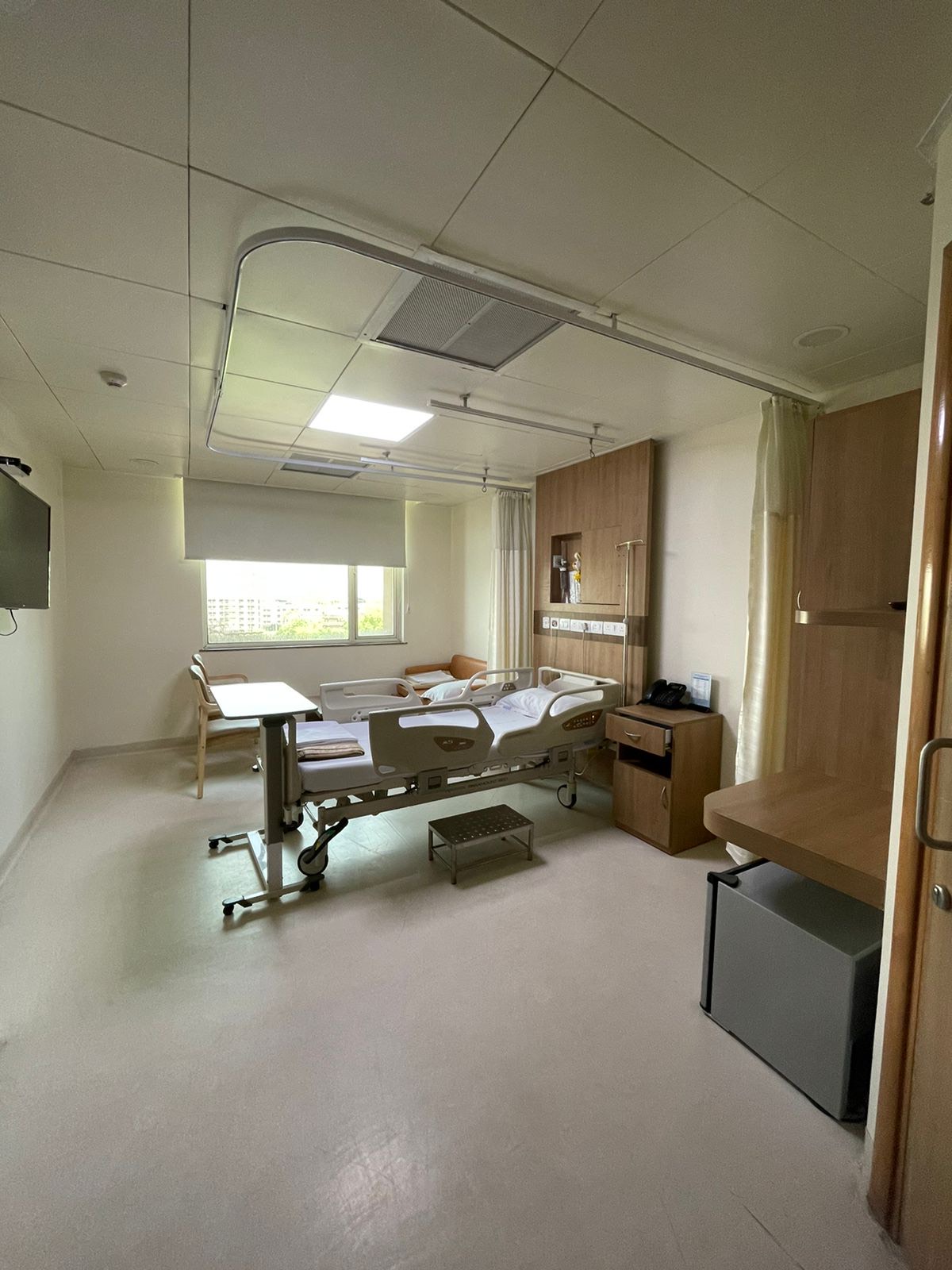 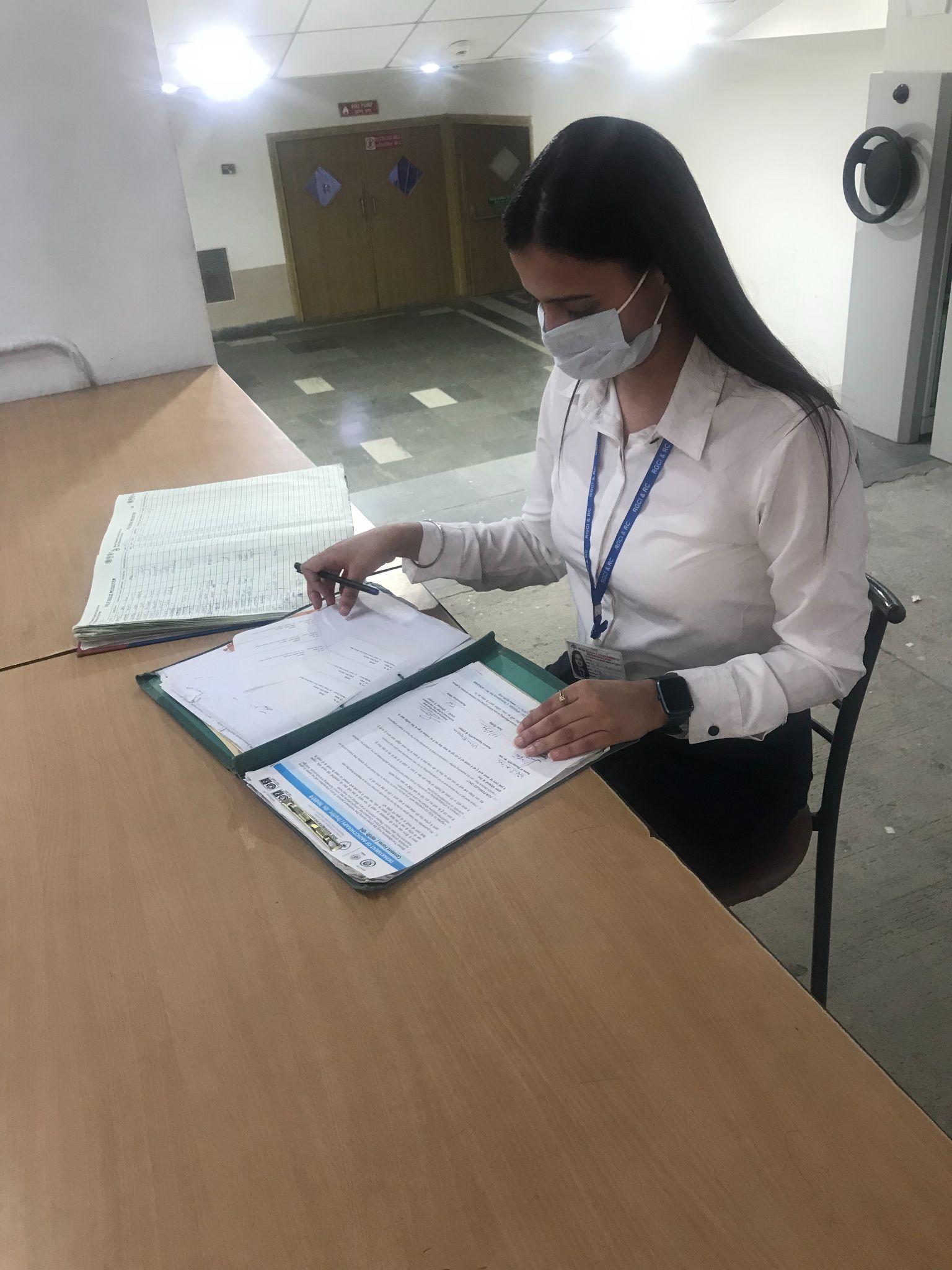 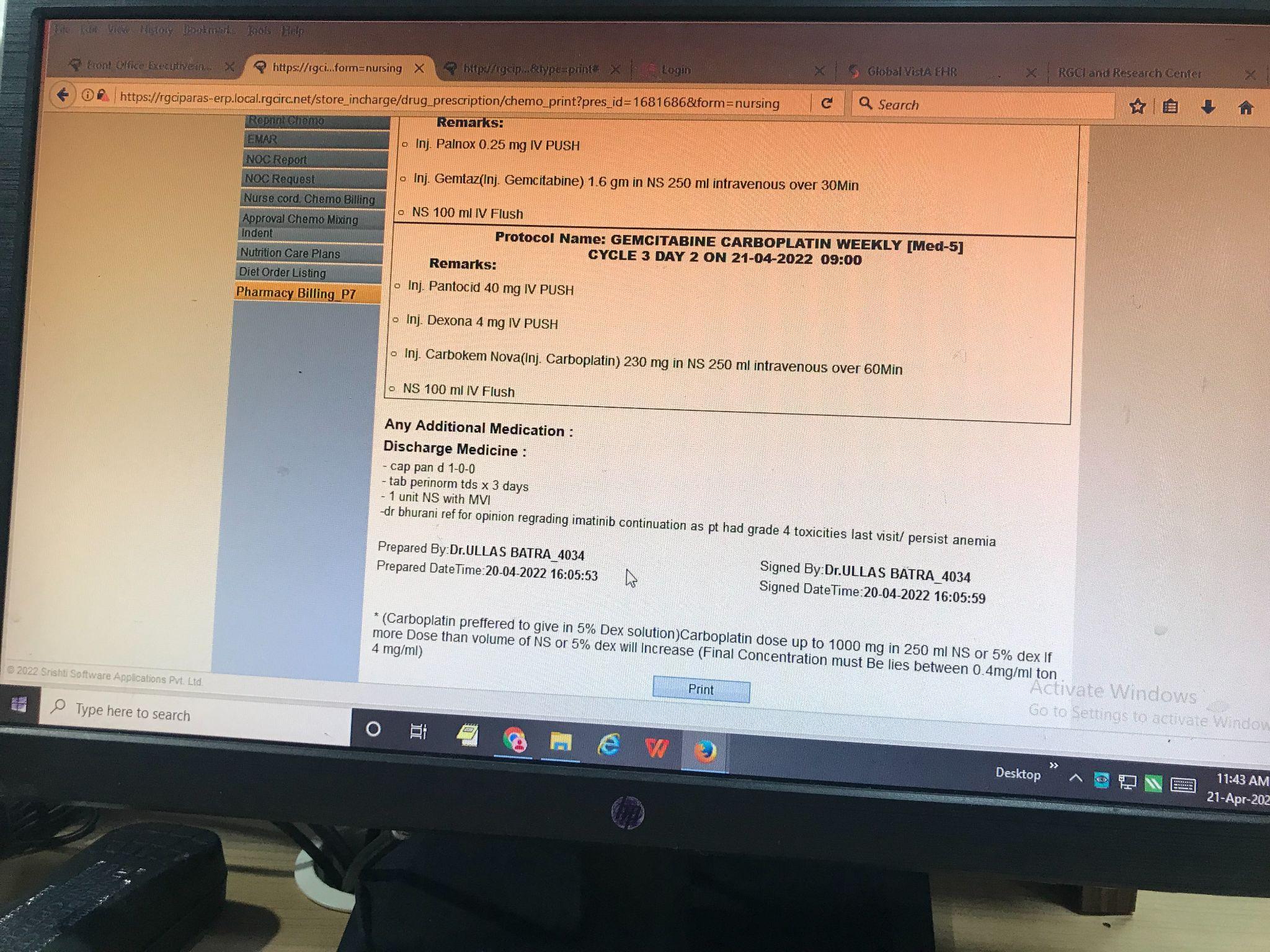 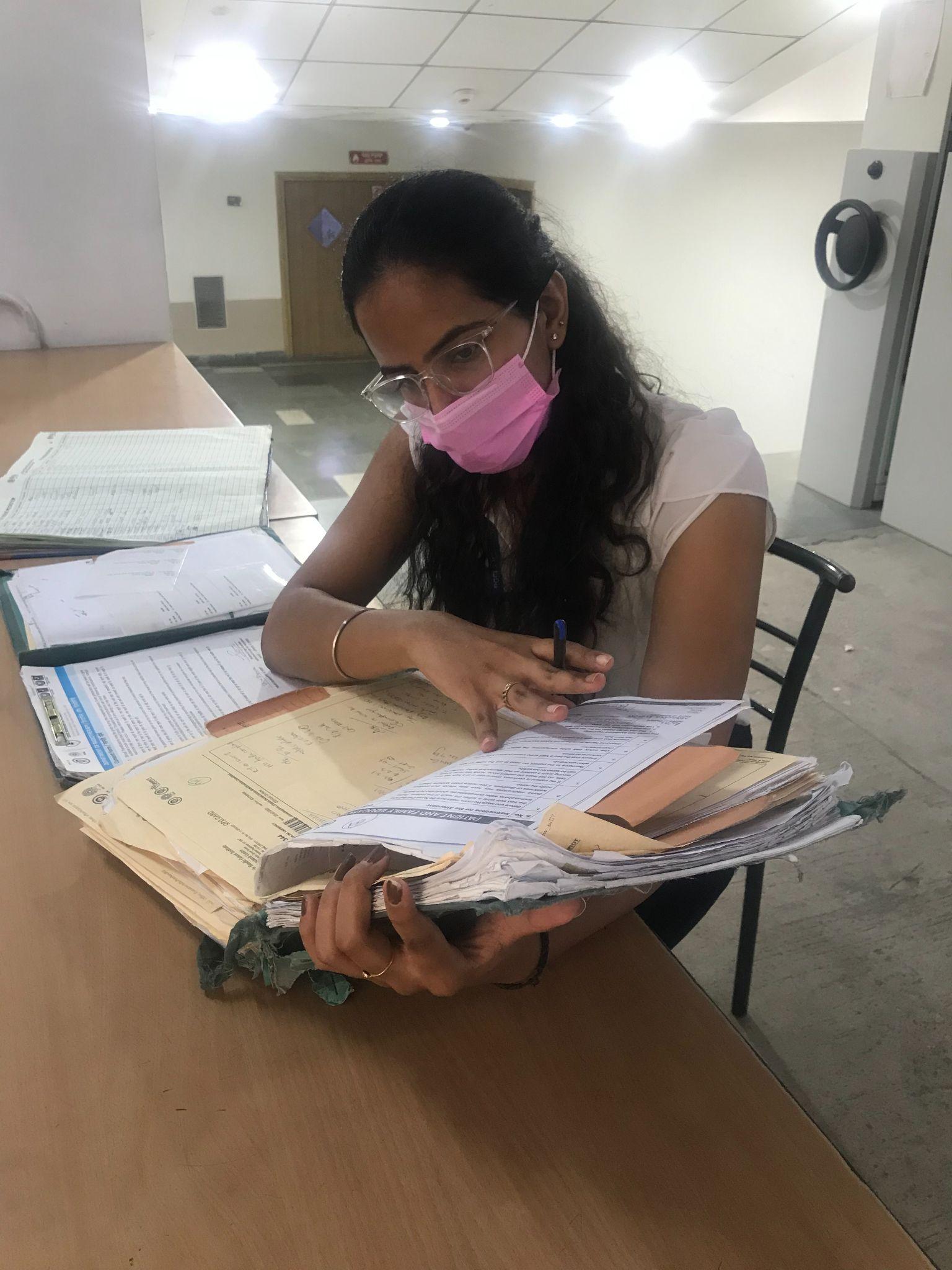 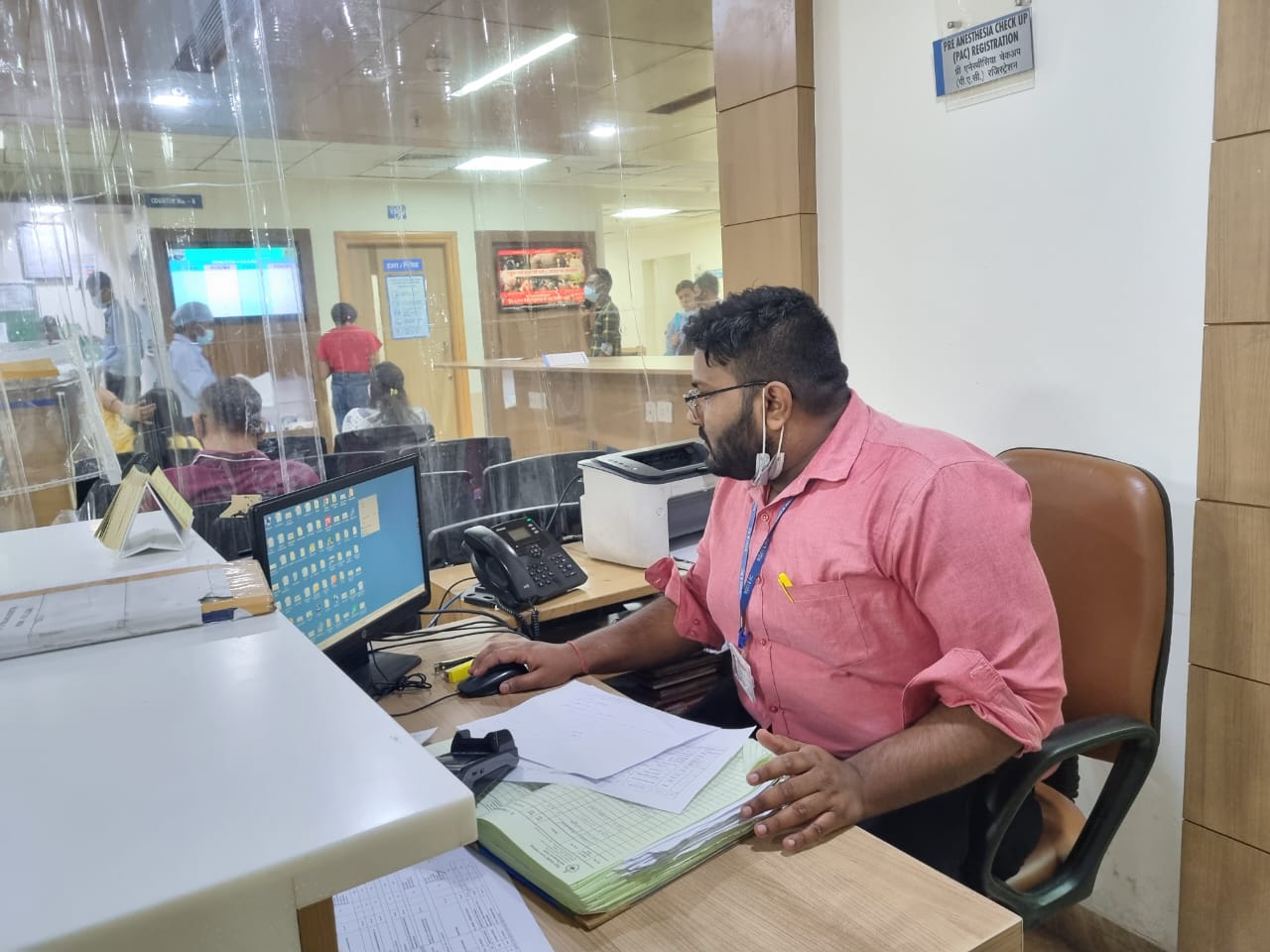 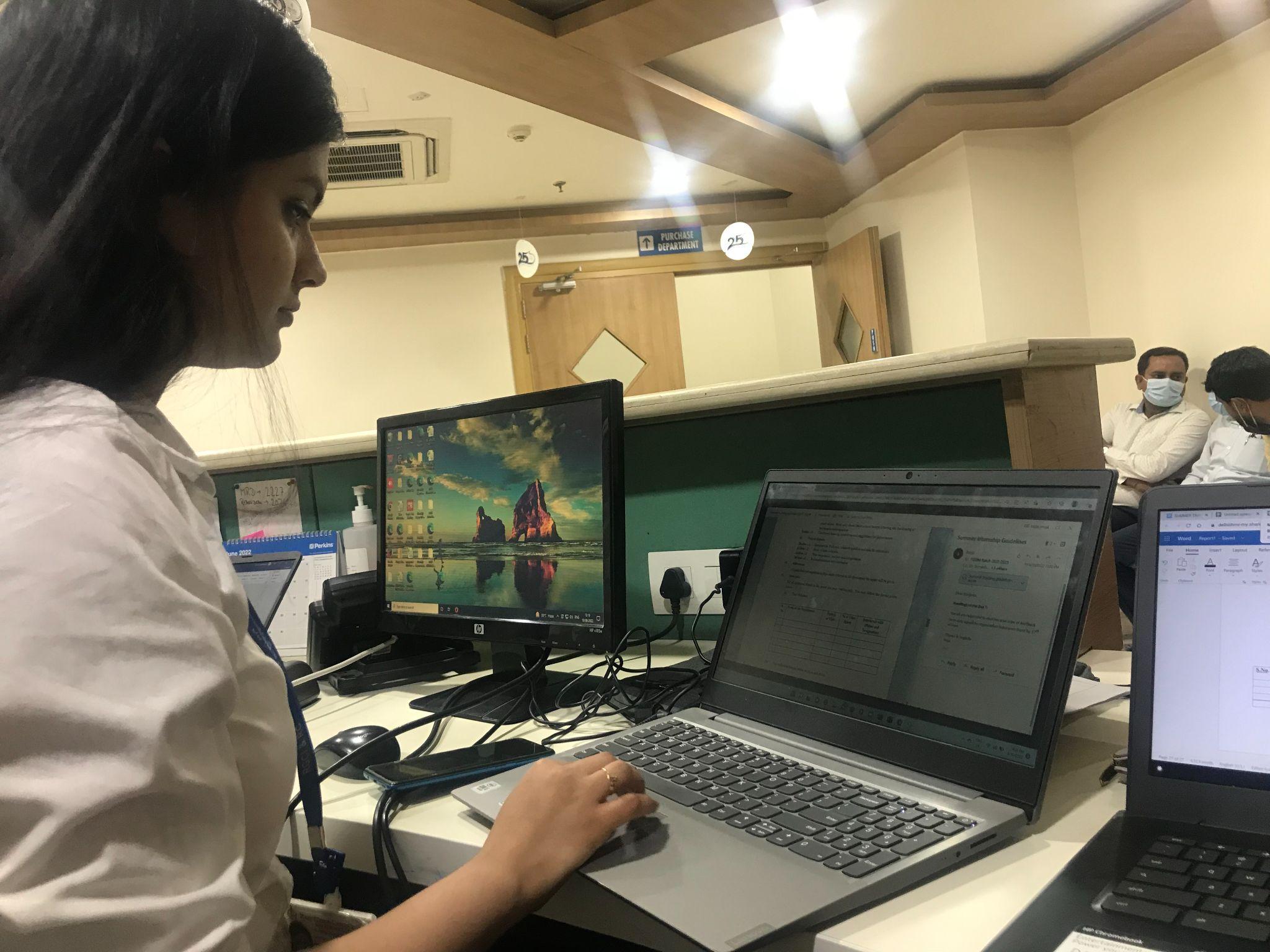 THANK YOU